LEY 20.248SUBVENCIÓN ESCOLAR PREFERENCIAL
DIVISIÓN DE MUNICIPALIDADES
SUBDIVISIÓN JURÍDICA
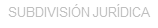 Subvención Escolar Preferencial
Objetivo
Mejoramiento de la calidad de la educación
Requisitos para percibir la subvención
Establecimientos educacionales subvencionados (DFL 2, 1998)
Quienes tienen derecho a la subvención
Suscribir un Convenio de Igualdad de Oportunidades y Excelencia educativa
Presentar y cumplir un Plan de Mejoramiento Educativo (por establecimiento)
DIVISIÓN DE MUNICIPALIDADES
SUBDIVISIÓN JURÍDICA
Destinatarios
Alumnos prioritarios que cursen:
Primer o segundo nivel de transición de educación parvularia
Educación general básica
Enseñanza media
Definición: Aquellos a quienes la situación socioeconómica de sus hogares dificulte sus posibilidades de enfrentar el proceso educativo y debe determinarse anualmente por el Ministerio de Educación
DIVISIÓN DE MUNICIPALIDADES
SUBDIVISIÓN JURÍDICA
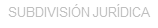 Convenios de igualdad de oportunidades y excelencia educativa
Duración 
4 años
Renovación 
4 años
Compromisos:

1.- No discriminación e igualdad de oportunidades

2.- Lograr resultados educativos de calidad
DIVISIÓN DE MUNICIPALIDADES
SUBDIVISIÓN JURÍDICA
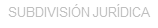 Convenios de igualdad de oportunidades y excelencia educativa
Renovación de los convenios
Requisitos:
Solicitar al Mineduc la renovación (60 días antes de la expiración).
Haber rendido la totalidad de las subvenciones y aportes recibidos.
Haber gastado, a lo menos, un 70% de las subvenciones y aportes recibidos.
Nota: Los convenios cuya renovación se solicite se entienden prorrogados, por el solo ministerio de la ley, máximo por 12 meses, período en que el Mineduc verifica el cumplimiento de los requisitos.
DIVISIÓN DE MUNICIPALIDADES
SUBDIVISIÓN JURÍDICA
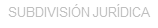 Convenios de igualdad de oportunidades y excelencia educativa
Convenio se renueva
Recursos recibidos en prórroga

Recursos no gastados en convenio expirado
Sujetos a obligaciones y condiciones que se suscriben en virtud de la renovación
Convenio no se renueva
Sostenedor debe acreditar
Cumplimiento obligaciones del convenio expirado
Haber destinado la totalidad de subvenciones y aportes recibidos a medidas del Plan de Mejoramiento Educativo
Nota: Si los recursos no son destinados a esa finalidad deben ser restituidos
DIVISIÓN DE MUNICIPALIDADES
SUBDIVISIÓN JURÍDICA
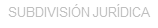 Rendición de cuentas
Sostenedor
Superintendencia de educación
Obligaciones sostenedor:
1.- Señalar monto subvenciones o recursos
2.- Señalar aporte promedio en los 3 años anteriores a la suscripción (Sostenedor MUNICIPAL)
3.- Mantener a disposición del Mineduc por un período mínimo de 5 años un estado anual de los resultados que dé cuenta de todos los ingresos y gastos
Informe con firma del director del establecimiento
Si establecimientos están clasificados como emergentes o en recuperación están obligados a enviar el Mineduc
DIVISIÓN DE MUNICIPALIDADES
SUBDIVISIÓN JURÍDICA
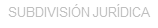 Planes de mejoramiento educativo
Gestión del curriculum

Liderazgo escolar

Convivencia escolar

Gestión de recursos en al escuela
Acciones en áreas de
DIVISIÓN DE MUNICIPALIDADES
SUBDIVISIÓN JURÍDICA
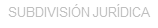 Clasificación de establecimientos
Autónomos
Emergentes
En recuperación
Obtienen resultados educativos reiteradamente deficientes de sus alumnos
No muestran sistemáticamente buenos resultados educativos de sus alumnos
Muestran sistemáticamente buenos resultados educativos de sus alumnos
DIVISIÓN DE MUNICIPALIDADES
SUBDIVISIÓN JURÍDICA
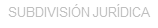 Formas de contratación del personal
Antes de la entrada en vigencia de la ley N° 20.550
Artículo 30 de la ley N° 20.248 (texto original)

Contrataciones a honorarios
DIVISIÓN DE MUNICIPALIDADES
SUBDIVISIÓN JURÍDICA
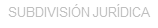 Formas de contratación del personal:
Después de la entrada en vigencia de la ley N° 20.550
Incorporación del artículo 8 bis a la ley N° 20.248

Permitió las contrataciones de:
Docentes                                                             Ley N° 19.070
Asistentes de la Educación                              Código del Trabajo
 Contratados a honorarios                               Normas del  derecho común
Variables para disponer la contratación por estatuto

 Estatuto correspondiente a su profesión.
 Naturaleza de las funciones que va a desempeñar.    (Dict. N° 45.875/12)
DIVISIÓN DE MUNICIPALIDADES
División de Municipalidades
SUBDIVISIÓN JURÍDICA
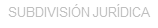 Docentes contratados con cargo a la ley N° 20.248:
Tienen los mismos derechos que los demás profesionales de la educación del sector municipal.
Tienen derecho a percibir todas las remuneraciones, asignaciones y bonificaciones.  
Tienen derecho a la prórroga de sus contratos por los meses de enero y febrero.
Derechos:
Tienen las mismas obligaciones que todos los docentes del sector municipal.
Obligaciones:
DIVISIÓN DE MUNICIPALIDADES
SUBDIVISIÓN JURÍDICA
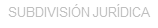 Asistentes de la Educación contratados con cargo a la ley N° 20.248
Se rigen por la ley N° 19.464 y el Código del Trabajo, (salvo licencias médicas y permisos por la ley N° 18.883). 
Tienen derecho a todos los beneficios remuneratorios otorgados a los asistentes de la educación del sector municipal.
Derechos:
Tienen la obligación de acreditar idoneidad sicológica para desempeñarse como asistentes de la educación.
Obligaciones:
DIVISIÓN DE MUNICIPALIDADES
SUBDIVISIÓN JURÍDICA
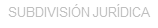 Contratados bajo las normas del derecho común con cargo a la ley N° 20.248:
Quienes se rigen por el derecho común
Contratados a honorarios
Qué normativa se les aplica
Artículo 4° de la ley N° 18.883
Debe reservarse para la contratación de servicios específicos y accidentales
A quienes se puede contratar a honorarios
No pueden efectuarse contrataciones a honorarios para desempeñar labores propias de los docentes o asistentes de la educación.
DIVISIÓN DE MUNICIPALIDADES
SUBDIVISIÓN JURÍDICA
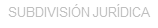 Utilización de los fondos SEP:
Contrataciones.
Permite solventar
Todos los beneficios remuneratorios a que tiene derecho los demás docentes  y asistentes de la educación del sector municipal.
 Límite: que dichos beneficios tengan una fuente de financiamiento específica.
Limitaciones
 No pueden superar el 50% de los recursos de la subvención.
 Excepción: que el Plan de mejoramiento fundamente un porcentaje mayor.
 Limitación impuesta por establecimiento educacional.
DIVISIÓN DE MUNICIPALIDADES
SUBDIVISIÓN JURÍDICA
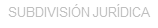 Registro Público de Entidades Pedagógicas y Técnicas:
Antes de la modificación introducida por la ley N° 20.550:
Todo el personal contratado debía cumplir los estándares de certificación del señalado Registro.
Luego de la mencionada modificación legal:  
Cada contratación se rige por la ley que corresponda.
Sólo deben integrar el registro los contratadas para prestar apoyo técnico- pedagógico en lo concerniente a la elaboración e implementación del Plan de Mejoramiento Educativo.
DIVISIÓN DE MUNICIPALIDADES
SUBDIVISIÓN JURÍDICA
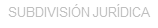 Vigencia de la ley N° 20.550
Entrada en vigencia
26 de octubre de 2011
Principio de vigencia inmediata de la ley
Sólo se admiten contrataciones de docentes y asistentes bajo los estatutos correspondientes.
Las contrataciones a honorarios dispuestas con posterioridad deben regularizarse, subsisten las pactas con anterioridad (Dict. N° 7.364/13)
DIVISIÓN DE MUNICIPALIDADES
SUBDIVISIÓN JURÍDICA
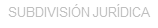 Efectos de la regularización de las contrataciones
Regularización de sus contratos.
 Que se le paguen todas las remuneraciones y demás beneficios económicos que debió haber percibido en su calidad de docente o asistente de la educación.
Beneficios remuneratorios: 
Contratados a honorarios, luego de la modificación de la ley, para desempeñar labores docentes o de asistente de la educación.
Derecho a
Regularización de sus contrataciones. 
 Ser reincorporadas en sus funciones, renovándoles sus contratos hasta el cese del beneficio de inamovilidad.
Fuero Maternal: 
Servidoras que les asistía el derecho a gozar de las normas de protección a la maternidad
DIVISIÓN DE MUNICIPALIDADES
SUBDIVISIÓN JURÍDICA
Dictámenes Relevantes
68.452/12
4.999/14

1.967/13

33.082/13
36.238/14
83.413/13
57.523/13

65.089/13
7.633/13

7.615/13

64.203/12
39.719/12
56.373/11
Renovación convenios
Planes de mejoramiento educativo
Régimen estatutario docente
Régimen estatutario asistentes de la educación
Régimen personal a honorarios
Finalidad uso de los recursos